Дискуссия                     по проблеме гармонизации отношений «учитель-ученик»
«Шаг навстречу»
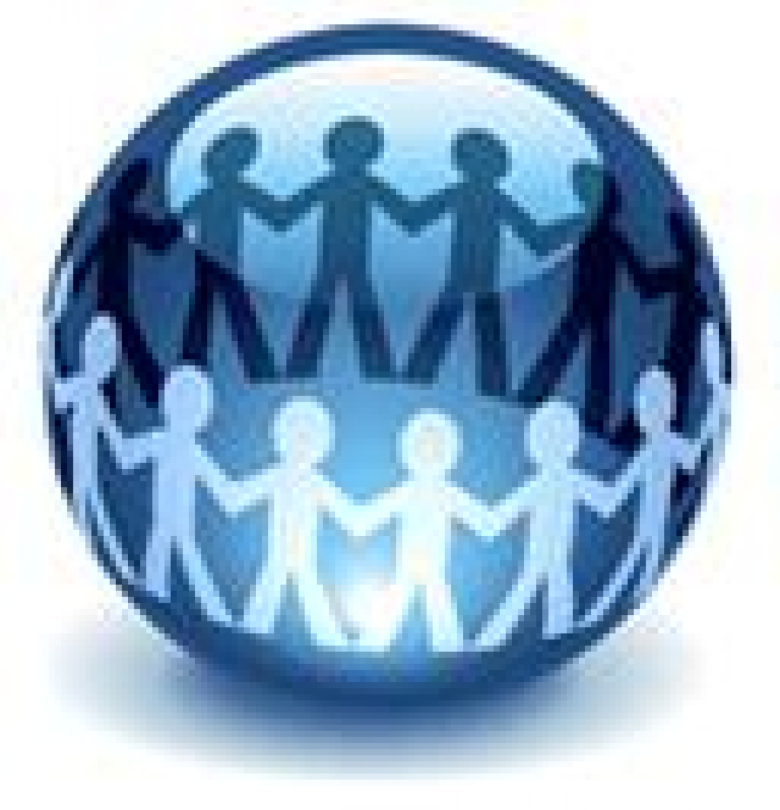 Портнова И.А., педагог-психолог 
МБОУ «СОШ №47» г. Чебоксары
Задание 1.
причины разногласий
 между учителем и учеником
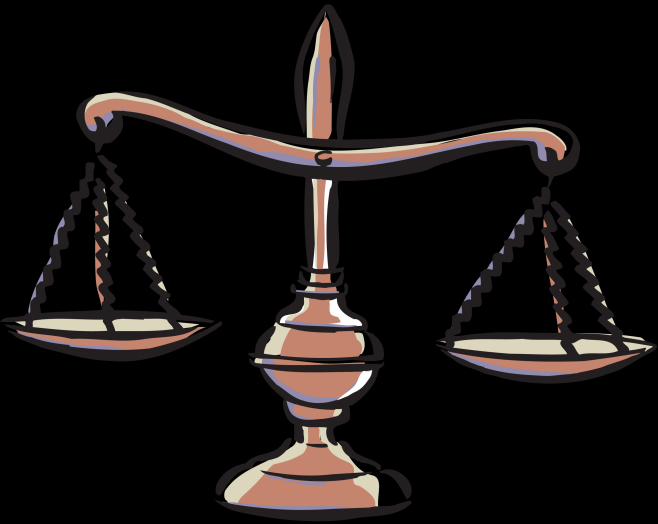 Цель:
Наметить пути успешного сотрудничества
 между учителем и учеником
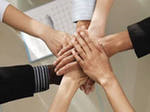 Задание 2.
Качества учителя и ученика
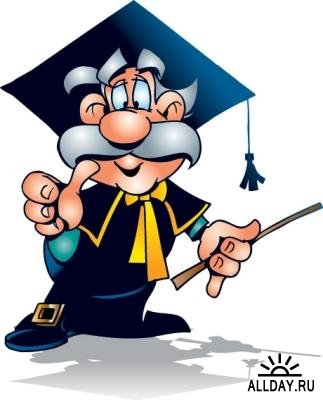 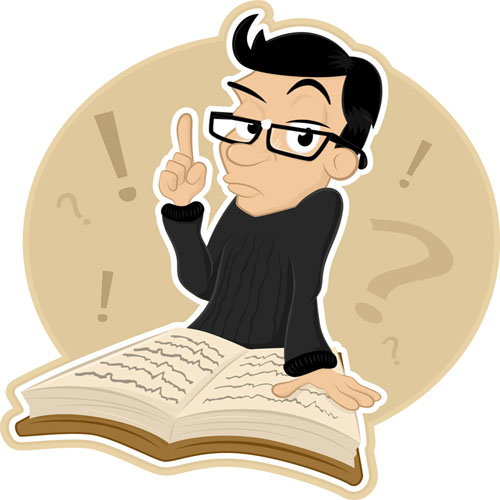 Задание 3
Наши ожидания
Что ждет учитель от ученика?
Что ждет ученик от учителя?
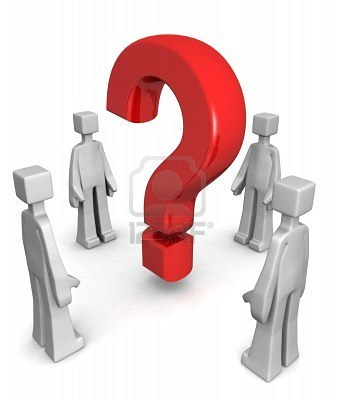 Сотрудничество - в психологическом смысле: позитивное взаимодействие, в котором цели и интересы участников совпадают либо достижение целей одних участников возможно только через обеспечение интересов и устремлений других его участников
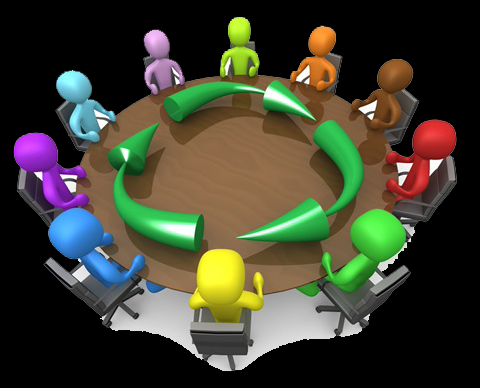 Совместная деятельность
Что мы делаем вместе……
И для чего мы это делаем……
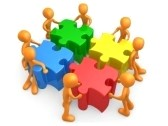 Пути успешного сотрудничества
I. Качества личности

II. Наши ожидания

III. Совместная  
               деятельность
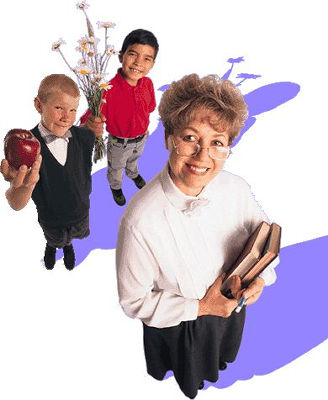 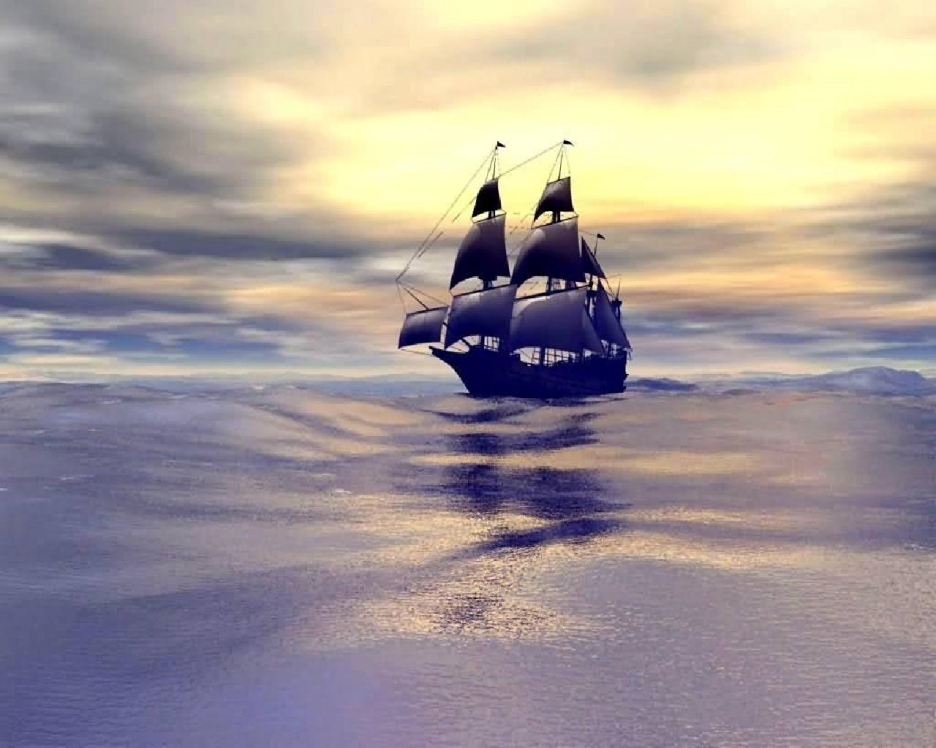 Обратная связь
Квадрат -  что понравилось;

Треугольник – что не понравилось; 

Круг – чем, лично для вас, была полезна дискуссия
Спасибо за участие!
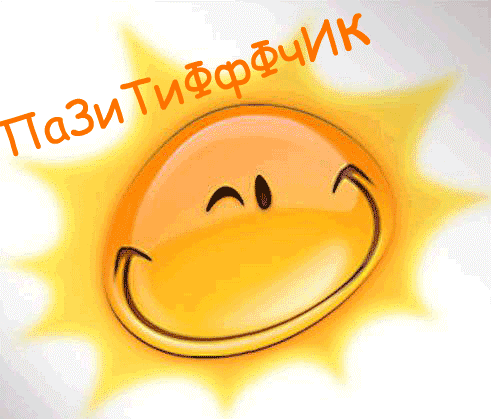 Источники
1. https://plus.google.com/photos/photo/115350228953317552886/6175314808192708882 
(слайд 1)
2. https://st2.depositphotos.com/1033349/9647/i/950/depositphotos_96473792-stock-photo-scales-of-themis-3d.jpg  (слайд 2)
3. https://lh3.googleusercontent.com/9zQqBY7jOHNv9vZobXiGIqvD3uFkp0cy-GG0u77scpXVuSXztiZqJZTZfvVGZUoon1bm8aY=s114  (слайд 3)
4. https://lh3.googleusercontent.com/m10zXQ3xPIfYUXaH2IVEjfcnqvfuUl6w9EA3_2bsqG02yLGgu2tuJS-524waduDp4Fj0qEc=s85 (слайд 4)
5. https://lh3.googleusercontent.com/-HHRlMps-NXuiJ2woTB9orOGrEJl9JxaAxeyGBGGKlUOGveFq0ZZr3hz0j1yzddRpYFr=s85  (слайд 4)
6.https://lh3.googleusercontent.com/F4Wew7OkRyk0WETW6zI1W6H9HklPCoD8hJjZaRi5BhE6ApvvnwD_8Tf-Au3irWYobxYqJ9o=s85 (слайд 5)
7.  https://lh3.googleusercontent.com/OfPbCkcMoGnkew-kh79_-q6IBdULsfrcjIsFGONGwAsfZc73BrKX8tZGmqmiz8bAMGFs8cs=s105  (слайд 6)
8. https://lh3.googleusercontent.com/cKPL3JX1ZunSBaOujrGE5gRdNdcjsN3p0ZlrkRuYnLgXydrT-8-ZBL8d9ZX3c2T8H7fBTA=s112  (слайд 7)
9. https://lh3.googleusercontent.com/Ij5zE1KsgRyZnULhseII3r-H5GUxmou27V3RKCpU3Q0-FWPSdIxdFD3msJWINcfULq22Vw=s85  (слайд 8)
10.https://lh3.googleusercontent.com/Pw_zPfSmKtg1Qxs1rzE38In1JE3mTBN13DoWHAEA8SzAvO_lbpKvX6YD88Y3nZlxaZoXAA=s106 (слайд 9)
11. https://lh3.googleusercontent.com/hPuPvL07krIbxaKMnlBKQ5UlBpxWmQH-H6J6_BWzyKTDwBi1QucxmPKsnp34AdjCZLfFNA=s99  (слайд 11)